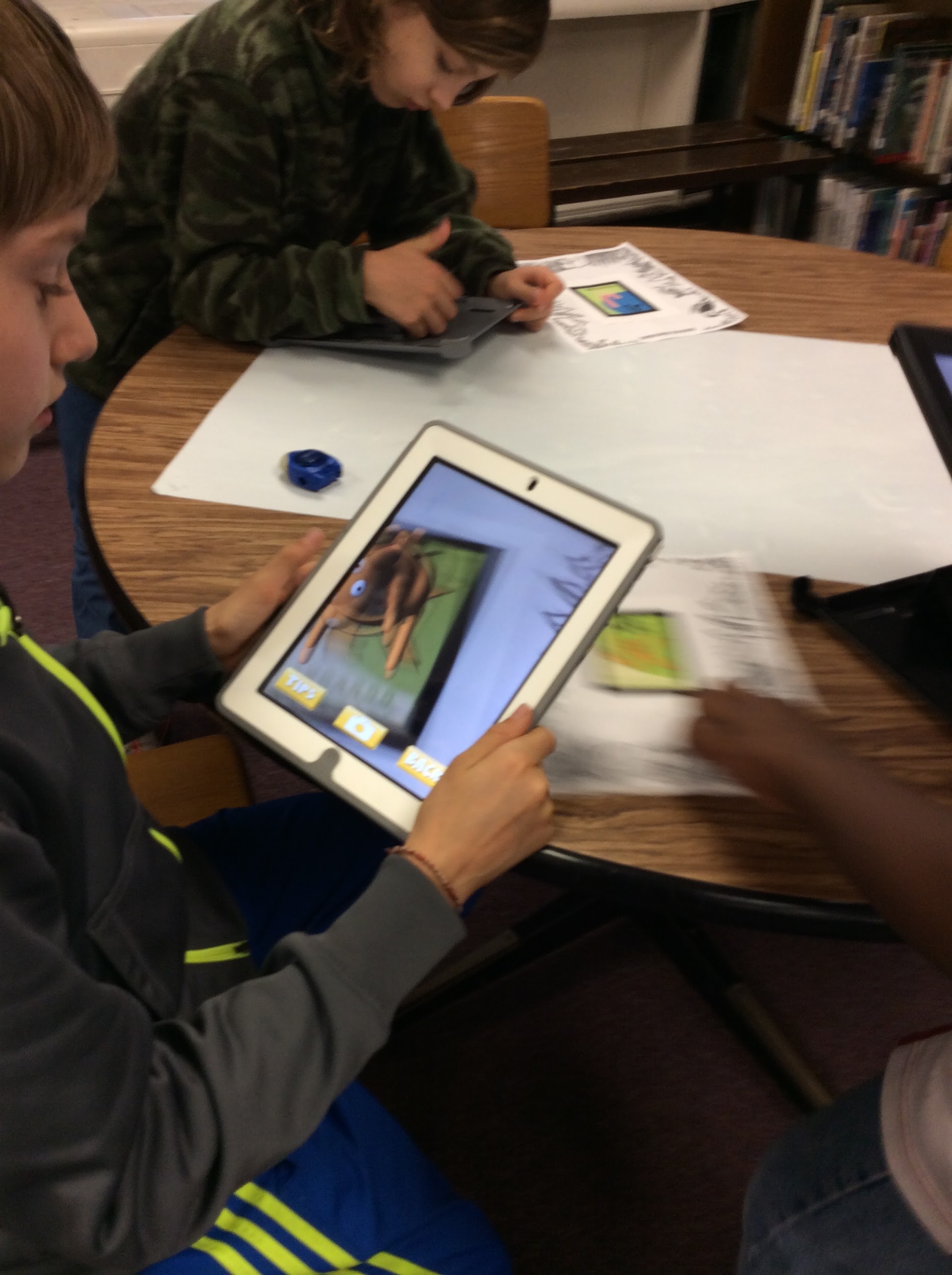 Augmented Reality Writing Pieces that POP
Angela Maxwell
Beachwood City Schools
amm@beachwoodschools.org
@librarymax
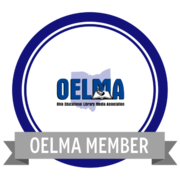 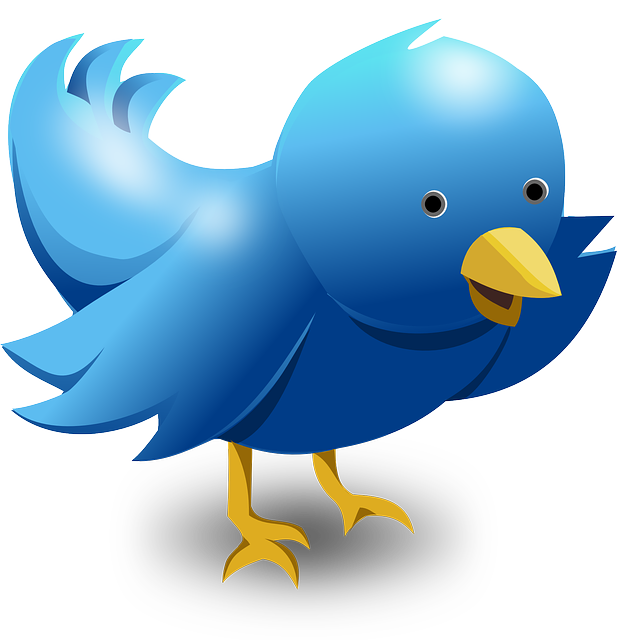 http://bit.ly/wrtpop
[Speaker Notes: twitter]
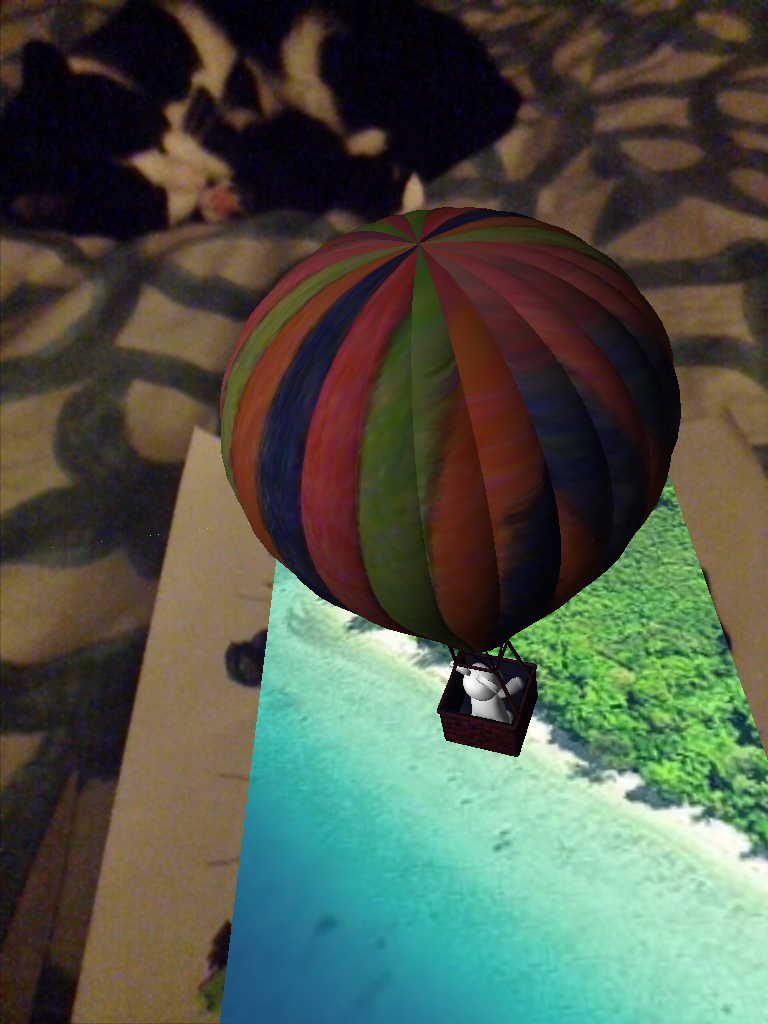 About Me
10 years in education
Mother of two boys
Technology Adventurer
Teacher, Curator, Creator
Ready to Learn!
http://bit.ly/wrtpop
[Speaker Notes: Who]
Suggested App Downloads
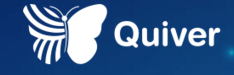 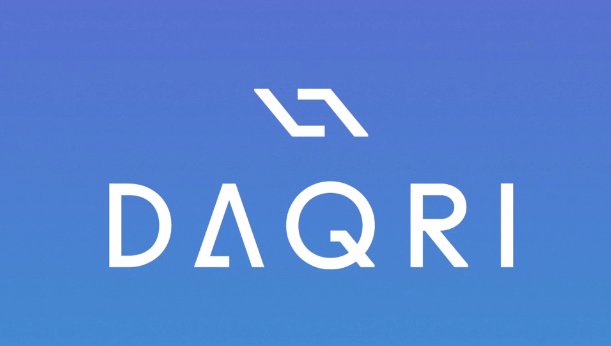 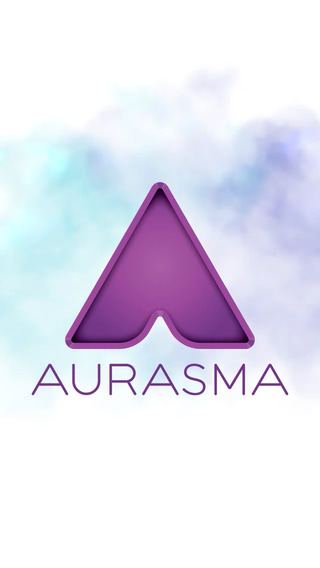 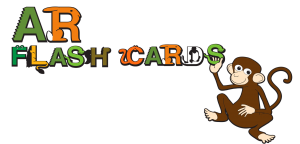 http://bit.ly/wrtpop
[Speaker Notes: The Quiver and AR flashcards apps contain premade Augmented Reality Targets that a user scans. When scanned, 4D images, sounds, etc. appear. Daquir and Aurasma allow users to create their own AR experience.]
What is Augmented Reality?
AR overlays images and sounds over images of the world (targets) as we know it.
http://bit.ly/wrtpop
[Speaker Notes: AR creates a 3D and sometimes 4D user experience through the lens of a tablet/smartphone.]
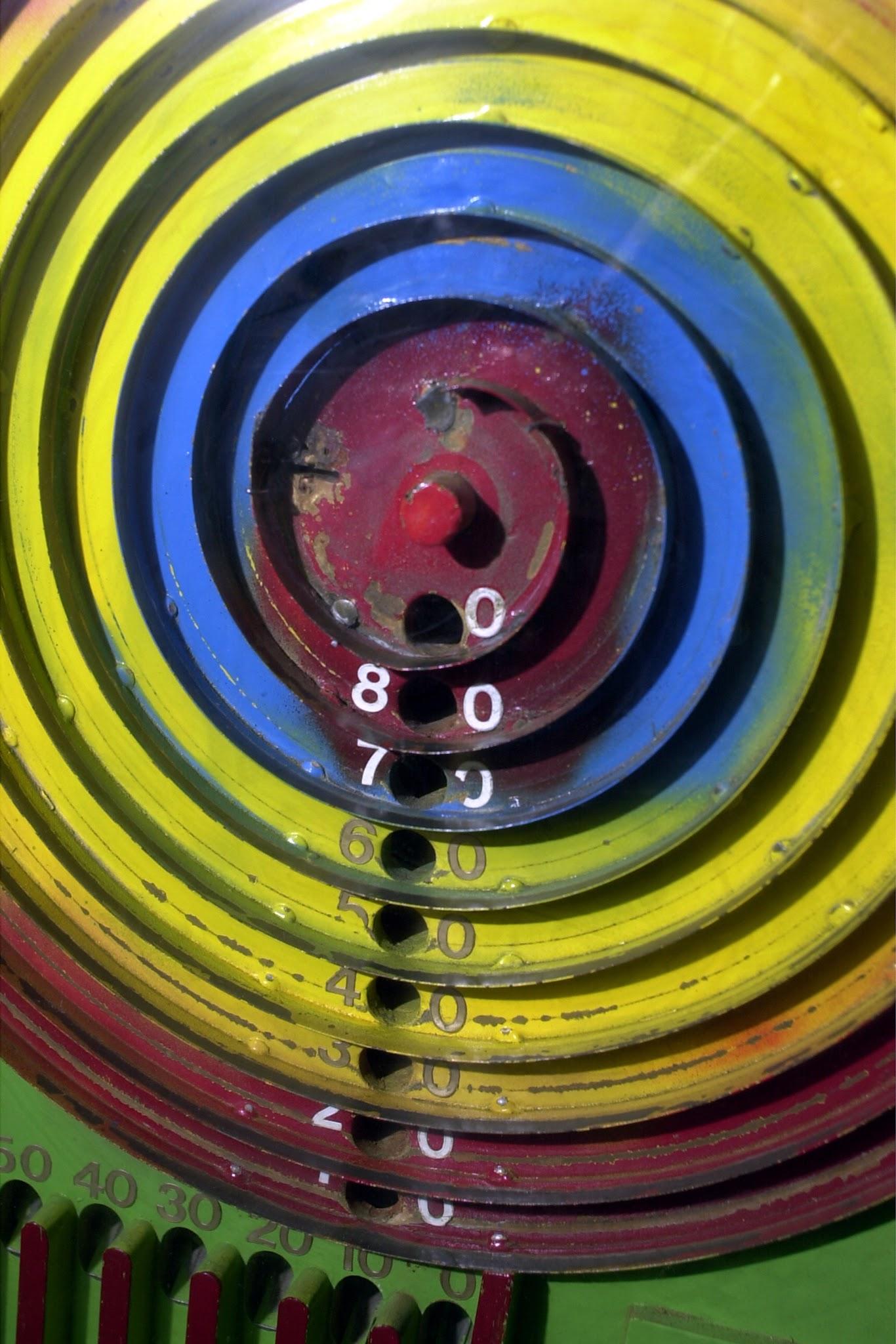 Targets
Specific uses of AR Apps as part of the writing process.

General Uses of AR Creation Tools to support any curricular area.
http://bit.ly/wrtpop
Materials
Printer
Tablets/ Smartphones
Coloring Supplies
Computers
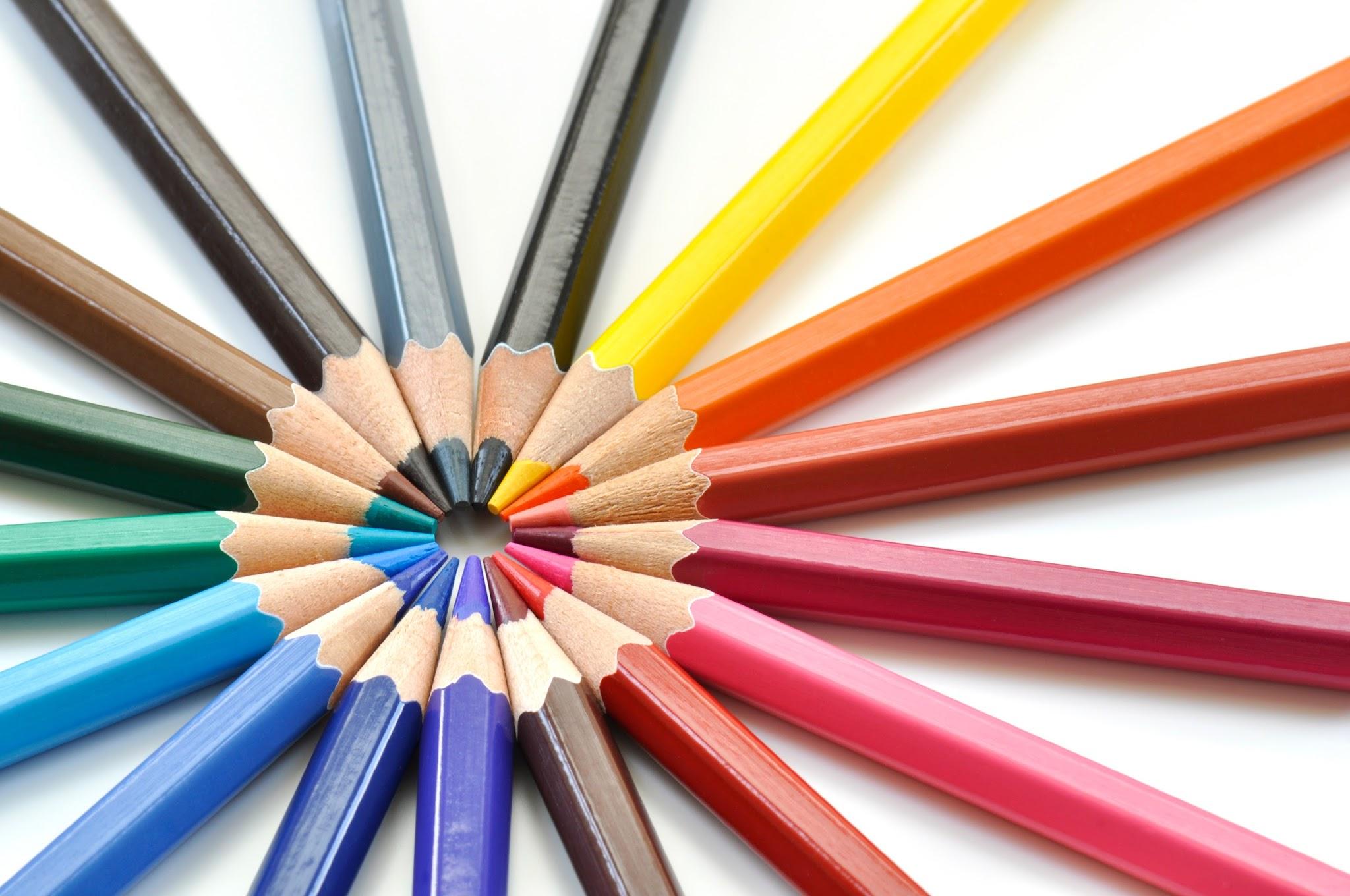 http://bit.ly/wrtpop
[Speaker Notes: one tablet, any kind]
THe Dot
Check out the INFOhio  Bookflix Version of The Dot
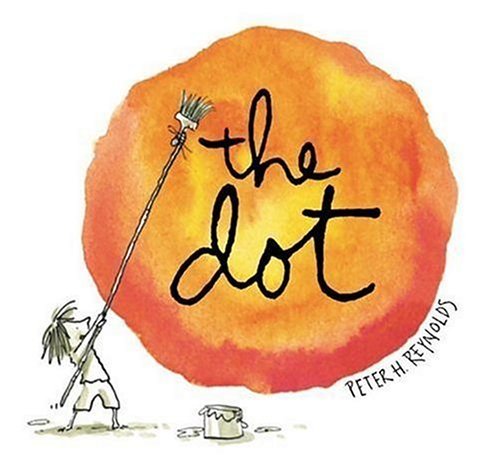 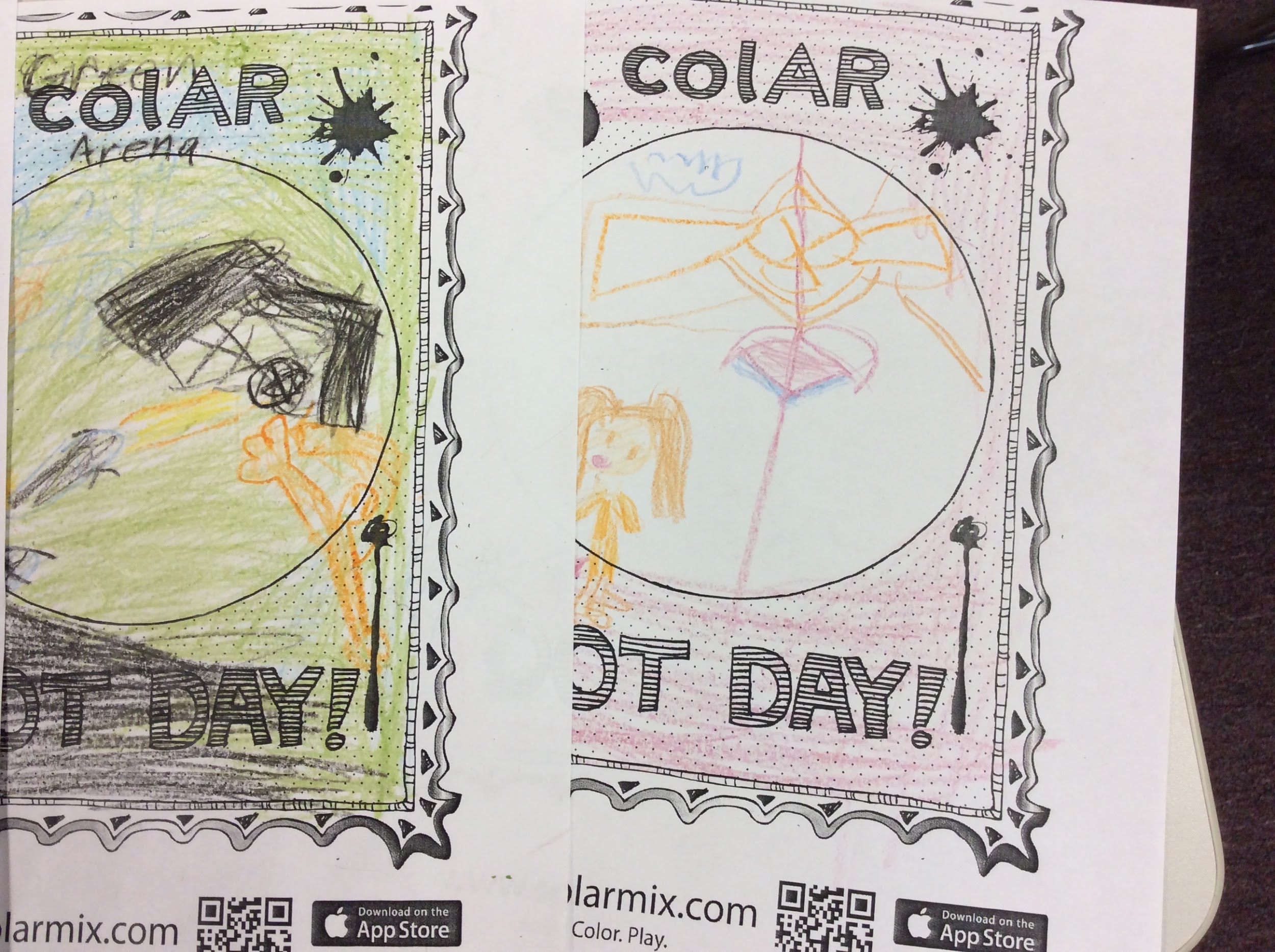 @librarymax
[Speaker Notes: 3rd Grade Students read the story, The Dot by Peter Reynolds, design their own dot with colAR and then write a paragraph about their dot.]
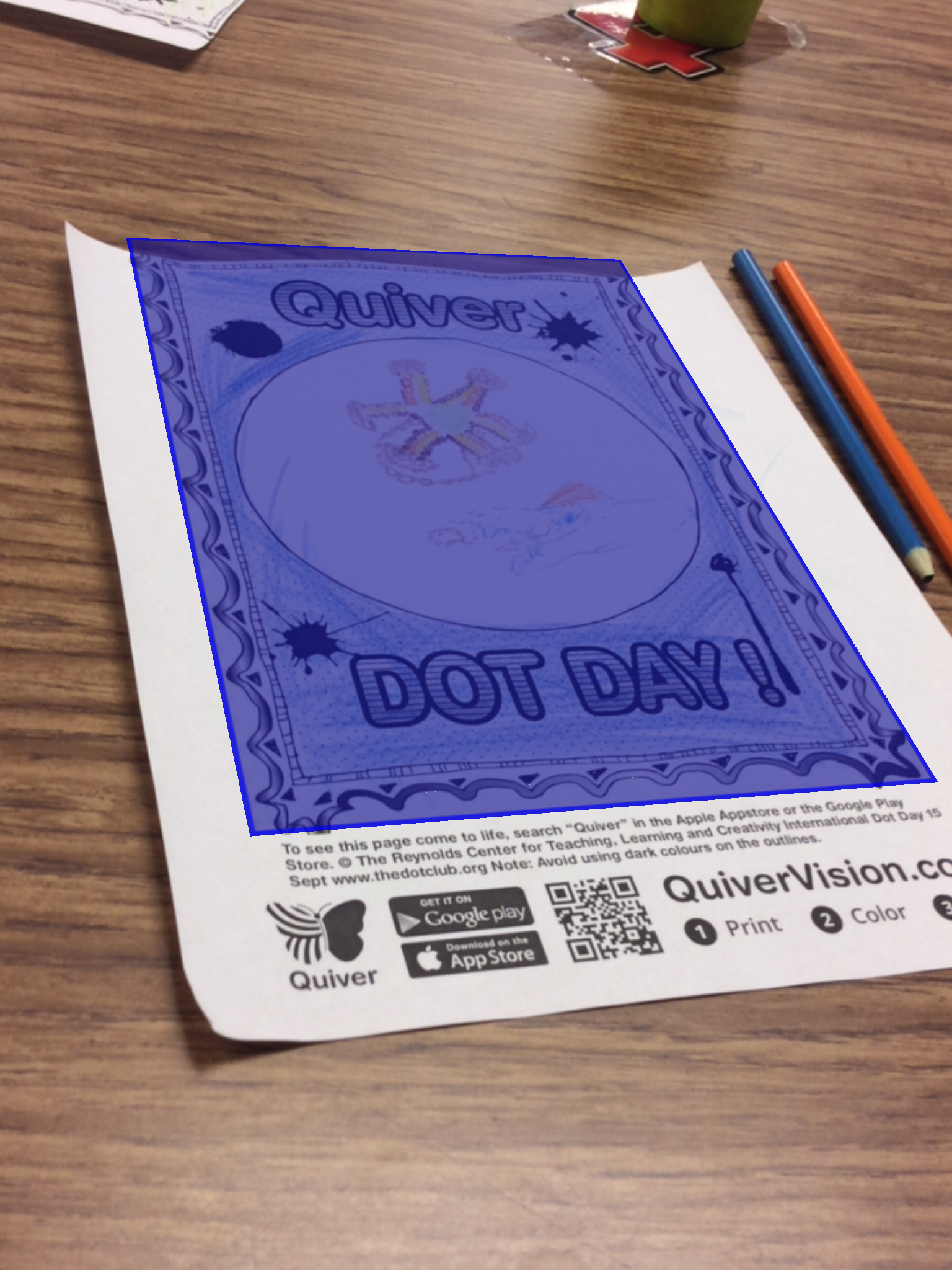 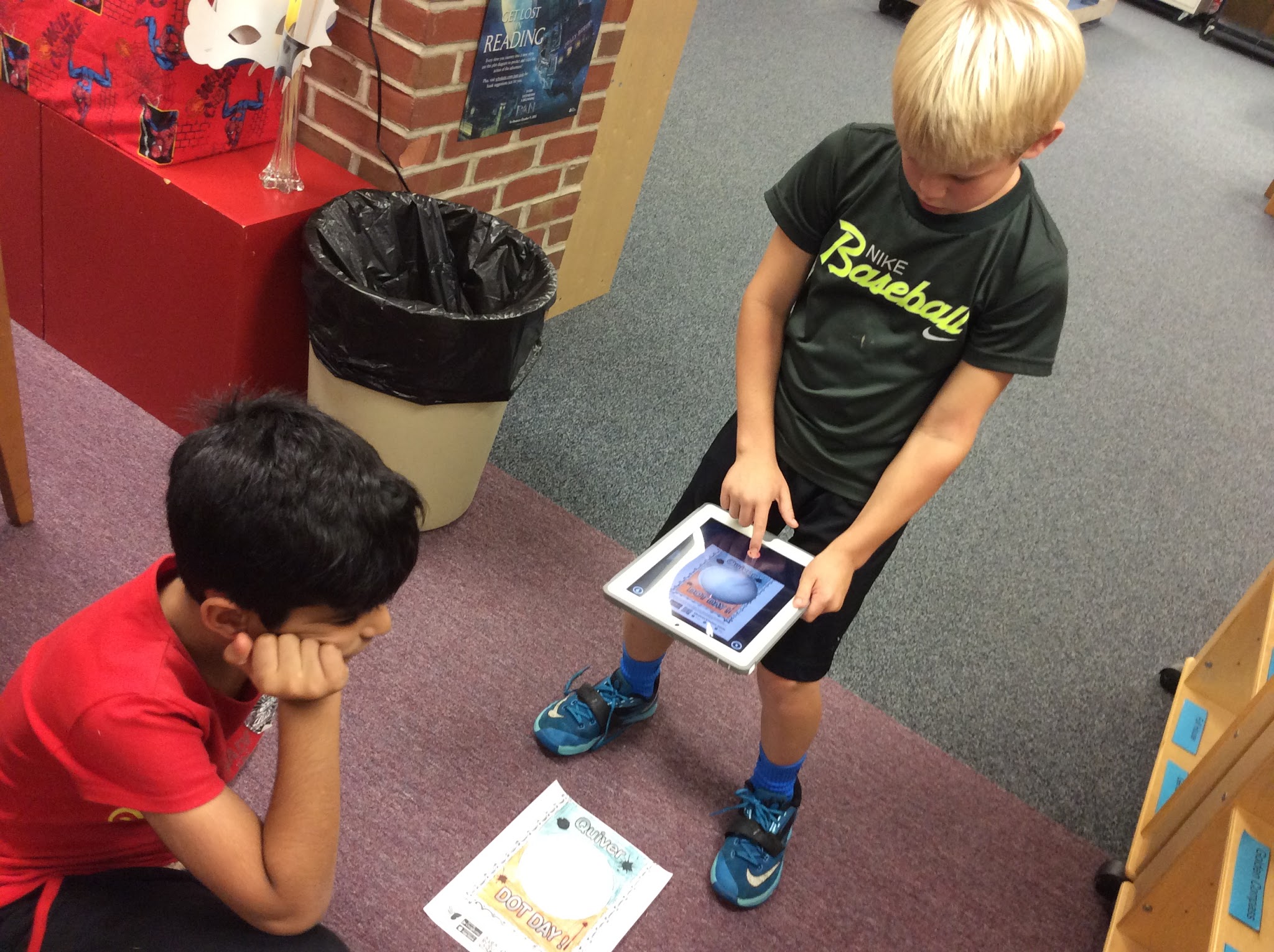 Dot Narrative Details
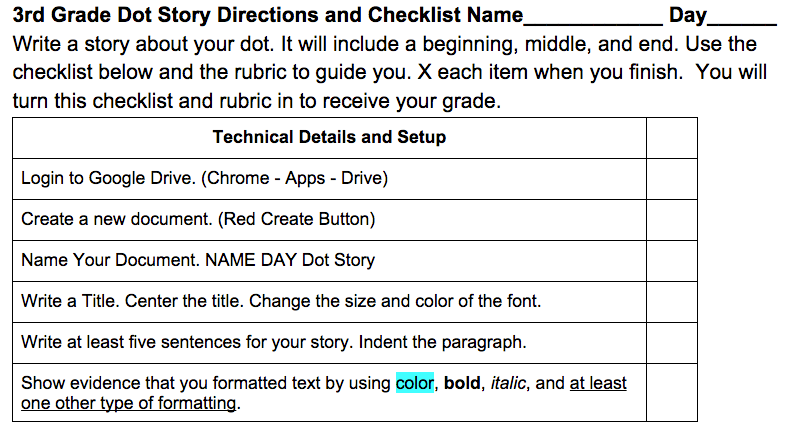 Rubric and Checklist
http://bit.ly/wrtpop
[Speaker Notes: students self asses incorporates 3rd grade ELA and technological literacy.]
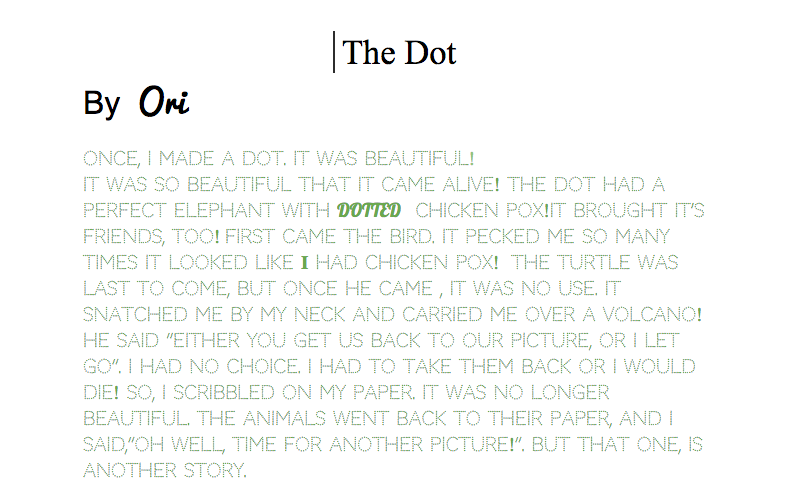 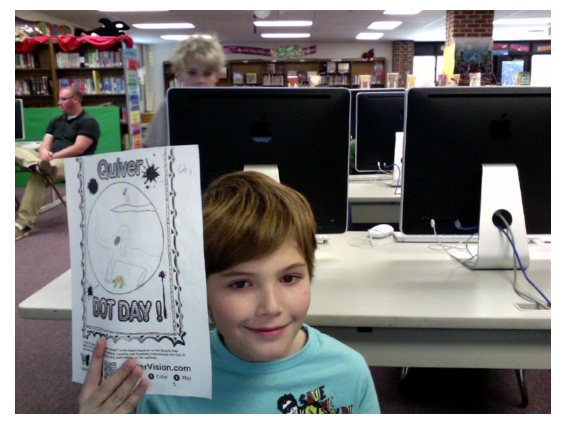 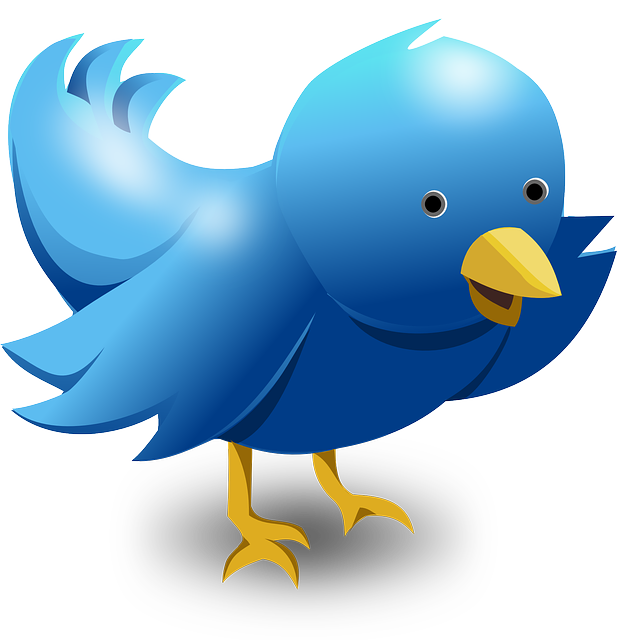 @librarymax
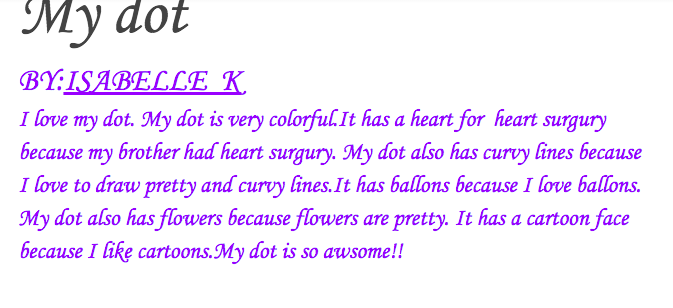 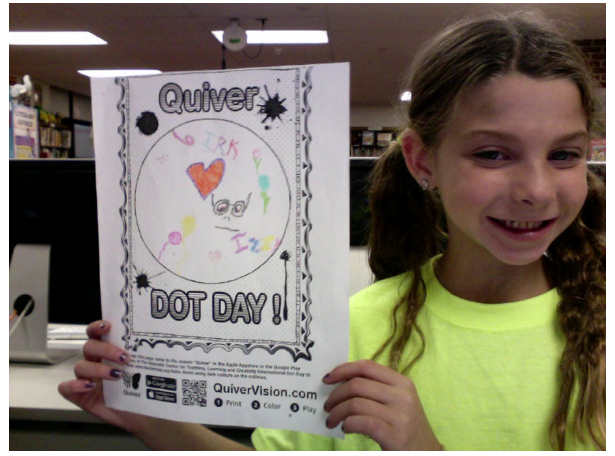 http://bit.ly/wrtpop
Animal Alphabet Book
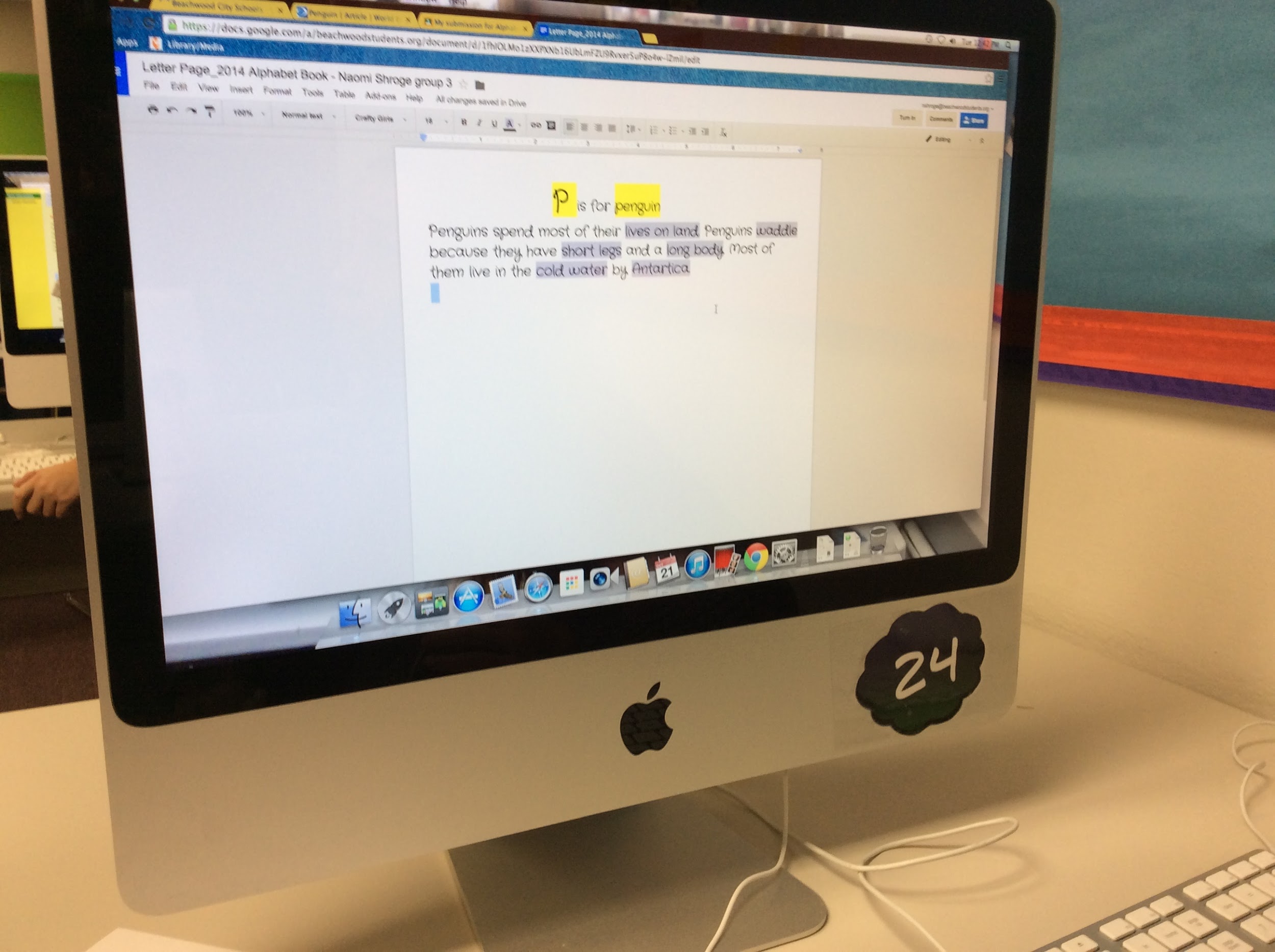 See our finished products: http://issuu.com/librarymax
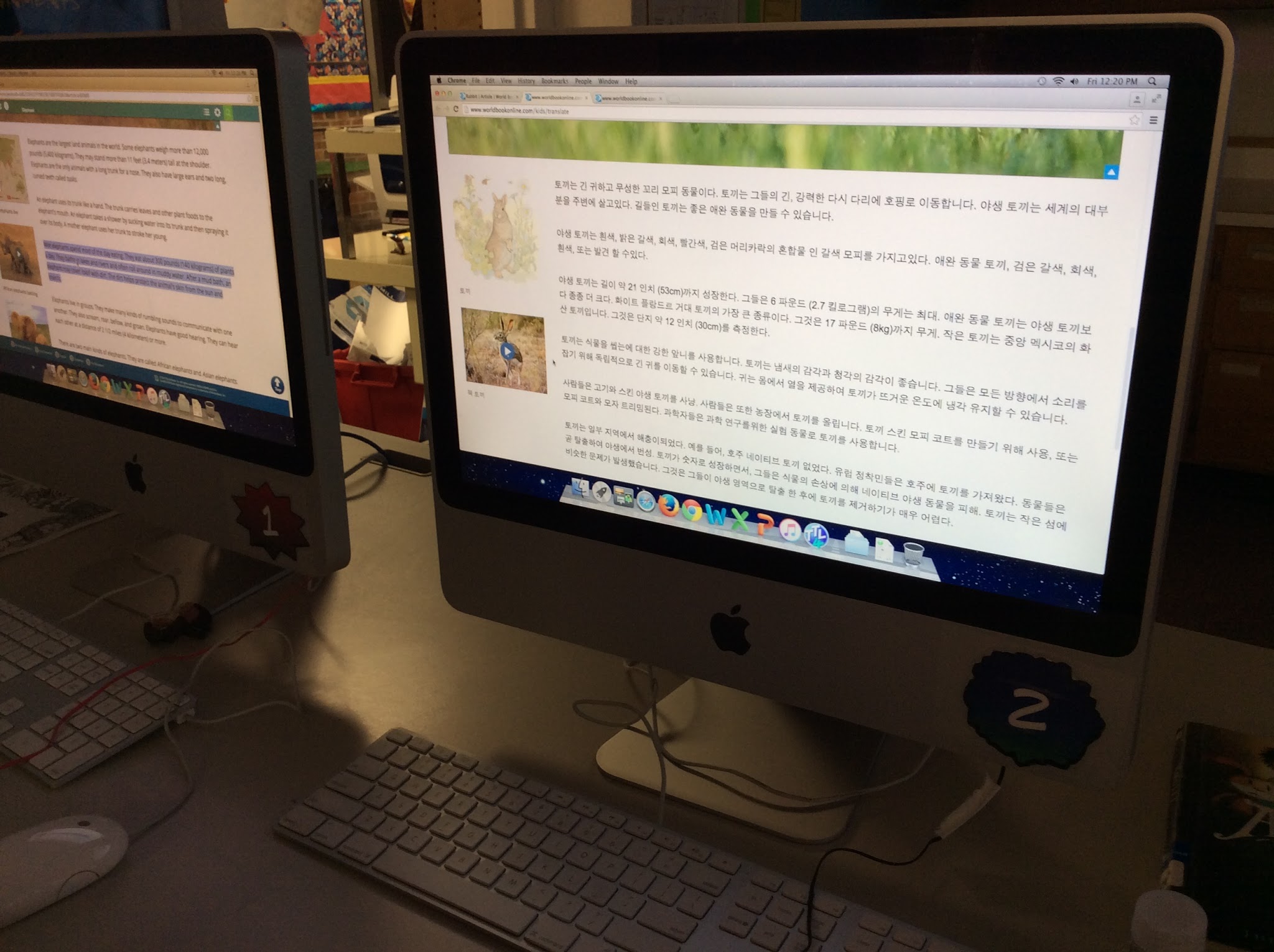 [Speaker Notes: 4th Grade students use the AR Flashcards App to see an animal appear, research that animal, and design a complementing page with information and  illustrations. All the pages are compiled into an Alphabet Book.]
Resources
Flashcards 
INFOhio World Book
Checklist
http://bit.ly/wrtpop
[Speaker Notes: AR flashcards App, beginning research skills with INFOhio.]
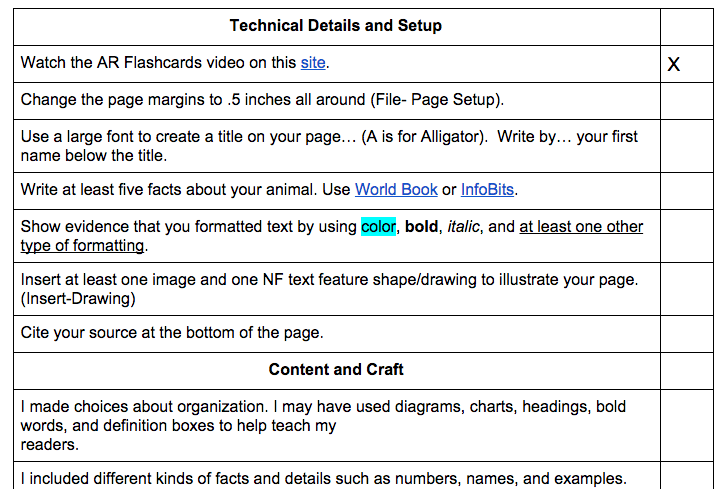 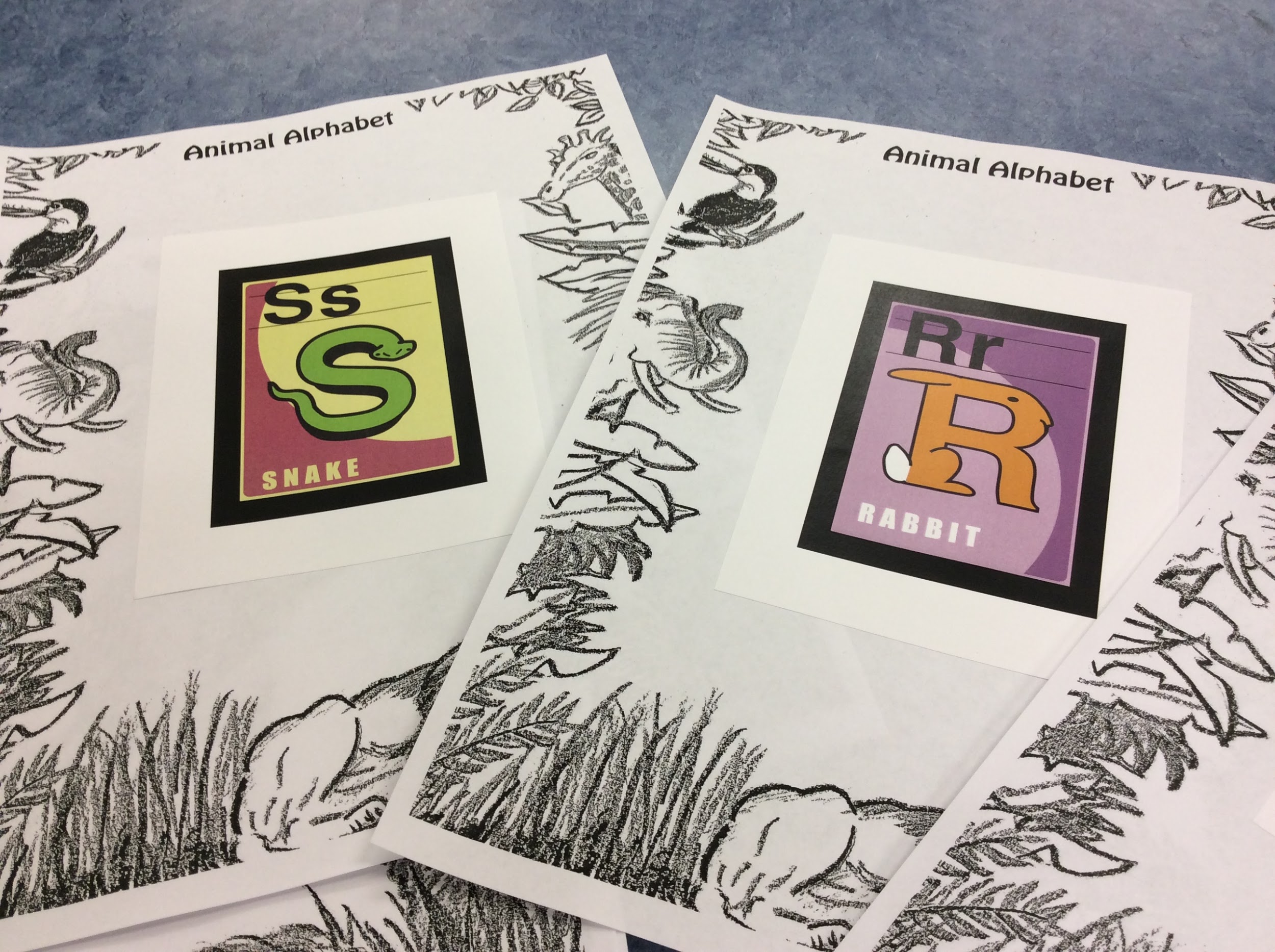 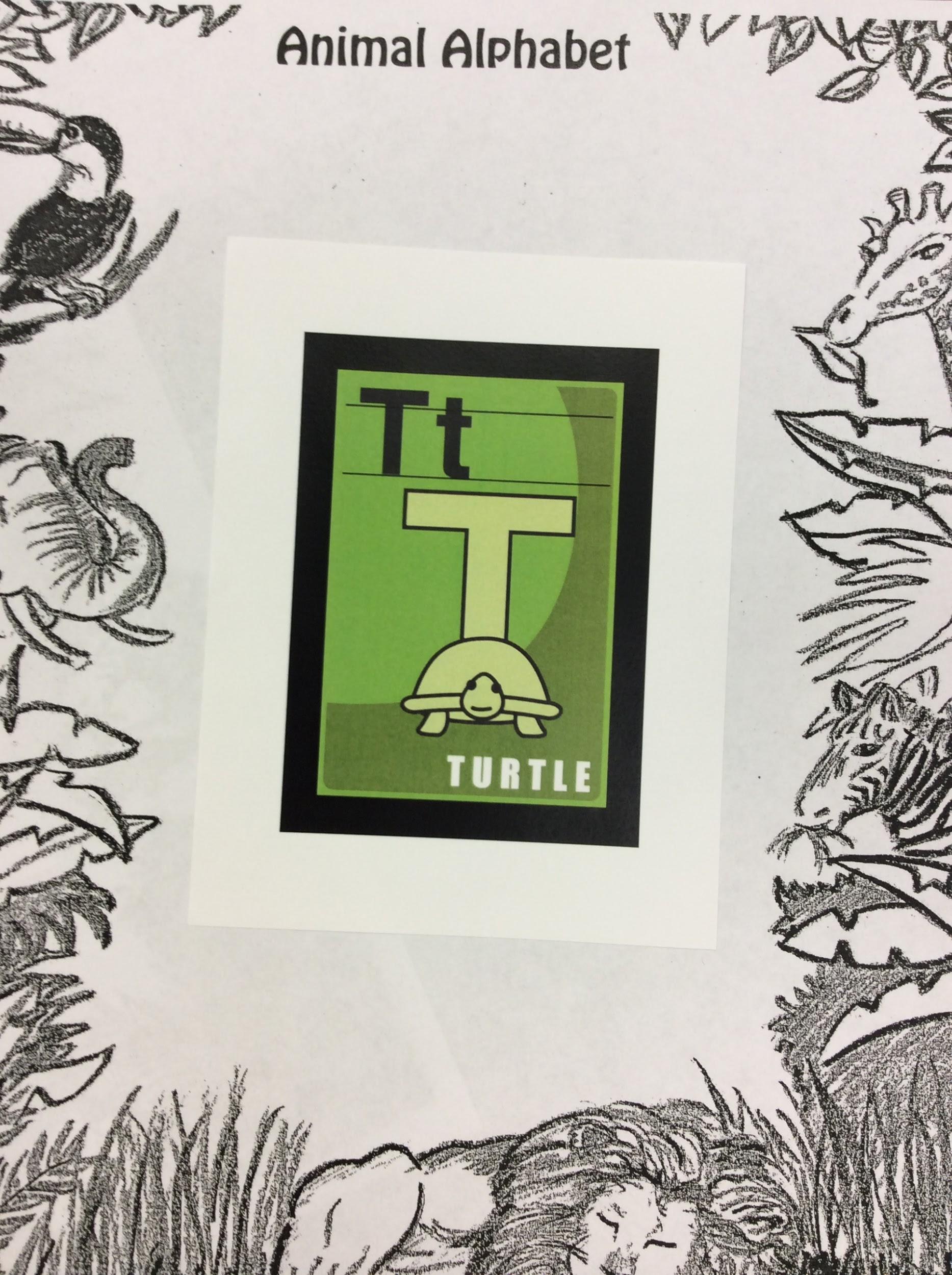 http://bit.ly/amaxreal
[Speaker Notes: Scan]
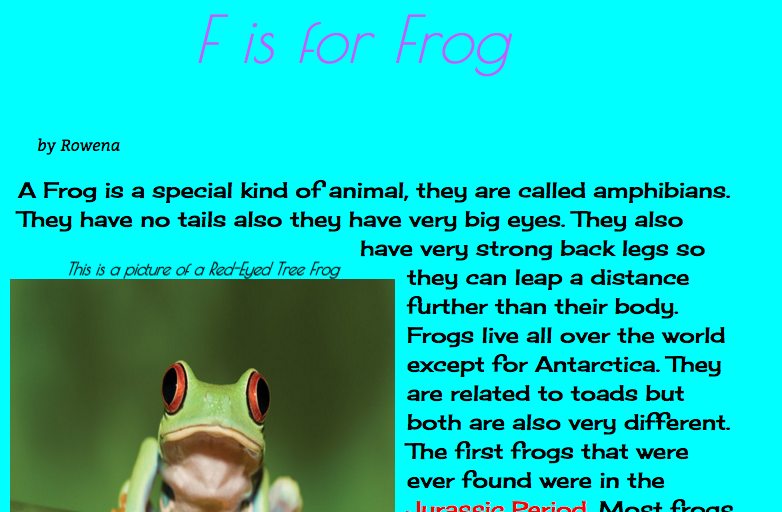 http://bit.ly/wrtpop
INFOhio  Worldbook
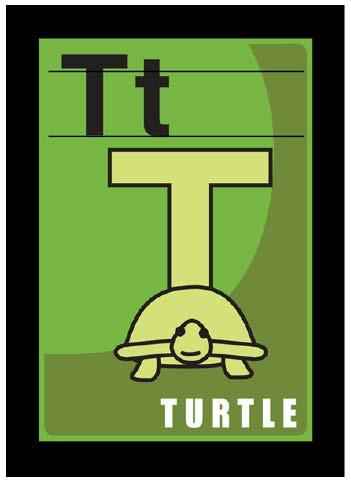 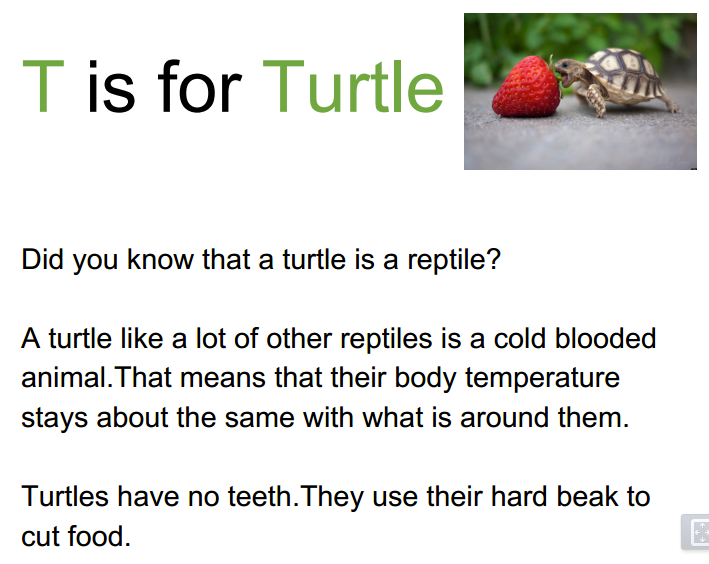 [Speaker Notes: Scan]
Poppin’ Picture Book
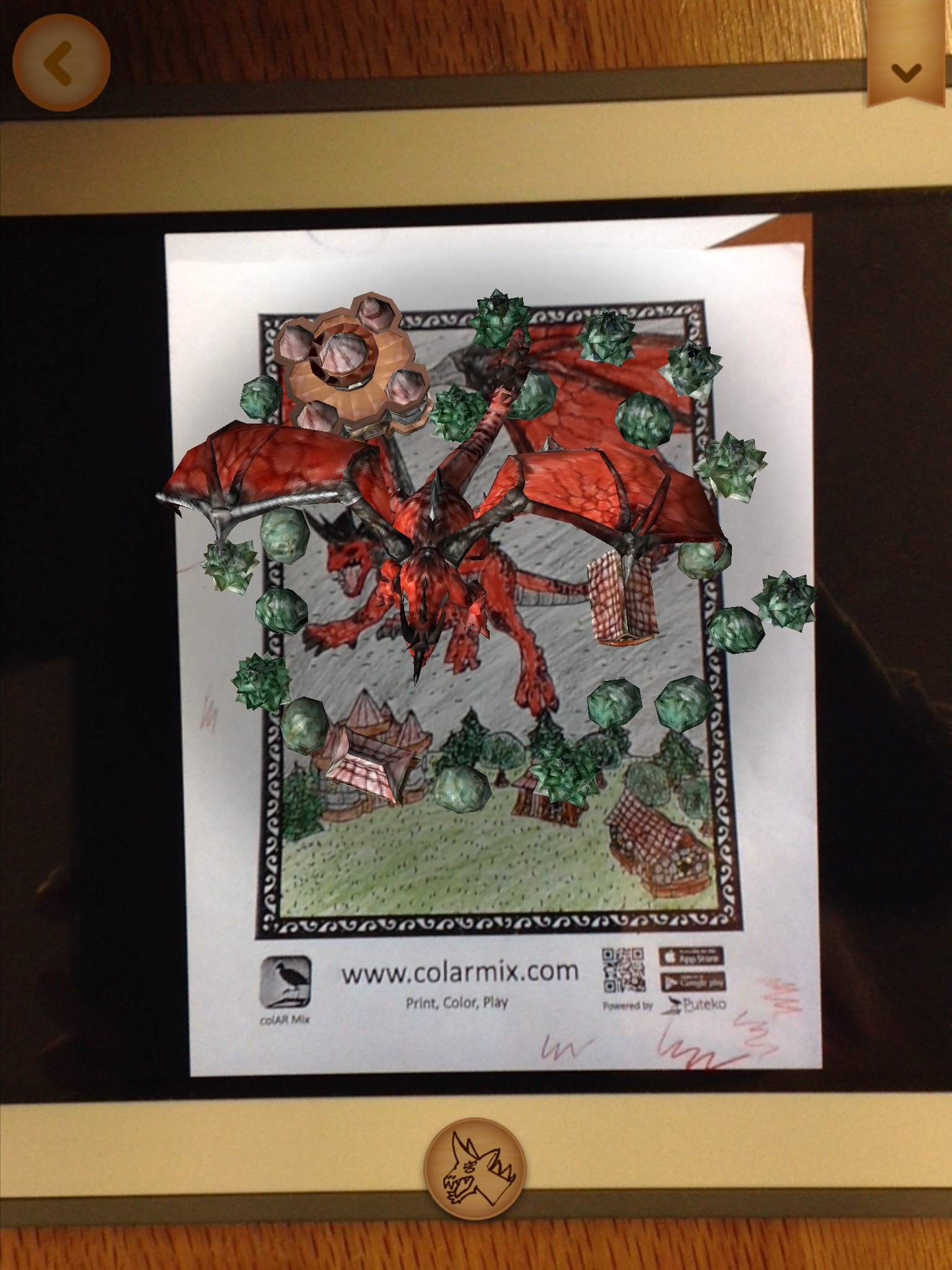 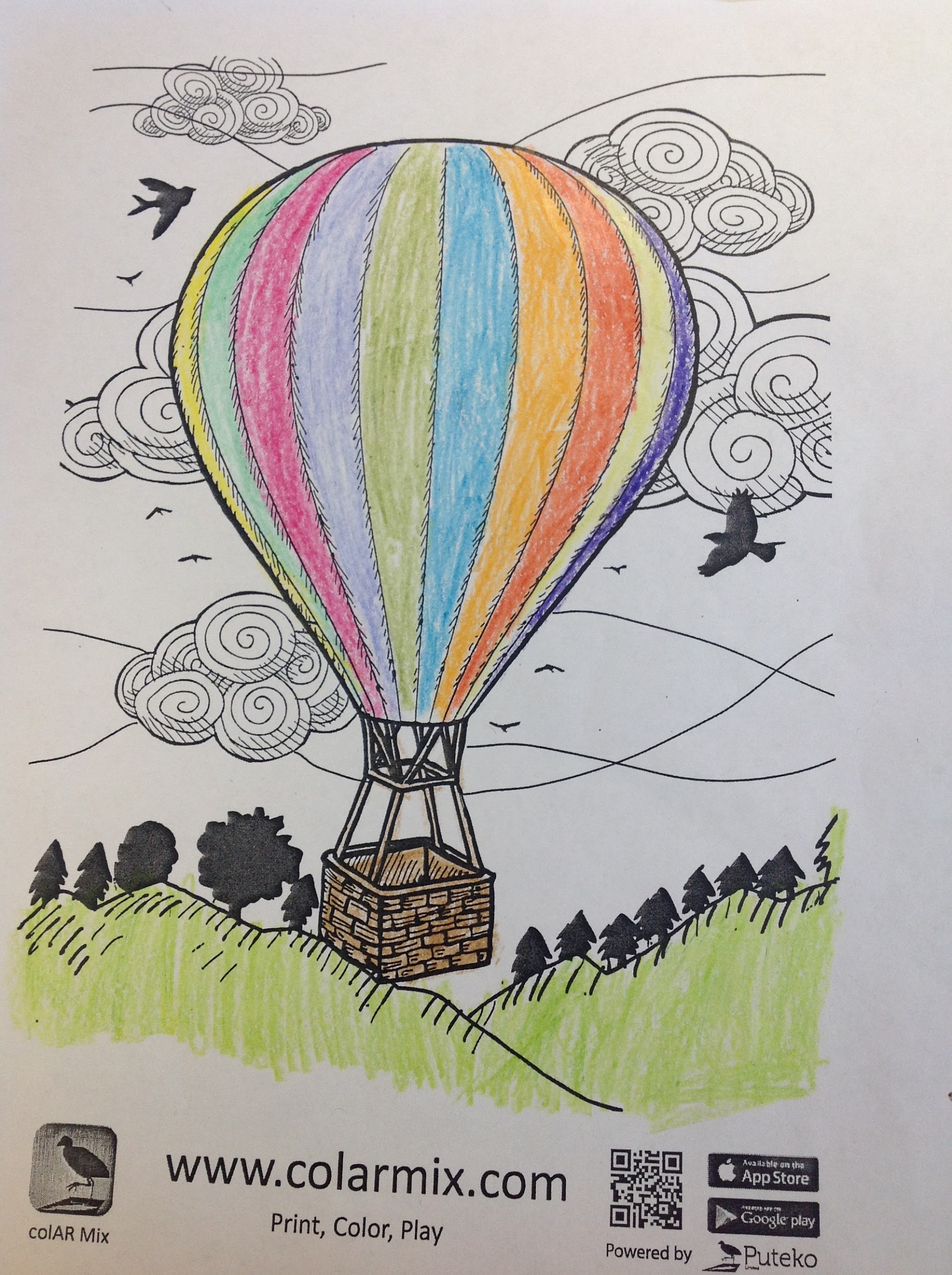 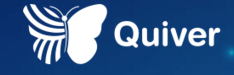 #appsmash
See our finished products: http://issuu.com/librarymax
[Speaker Notes: 5th Grade students pick a series of AR illustrations and write a story to complement the illustrations using a presentation program. 
#appsmash]
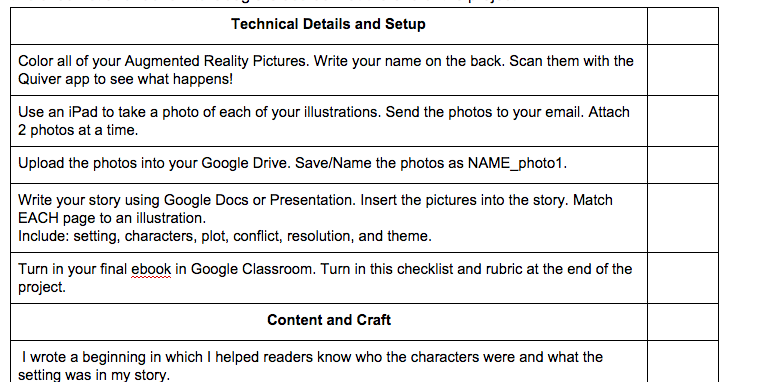 Poppin’ Picture Book Details
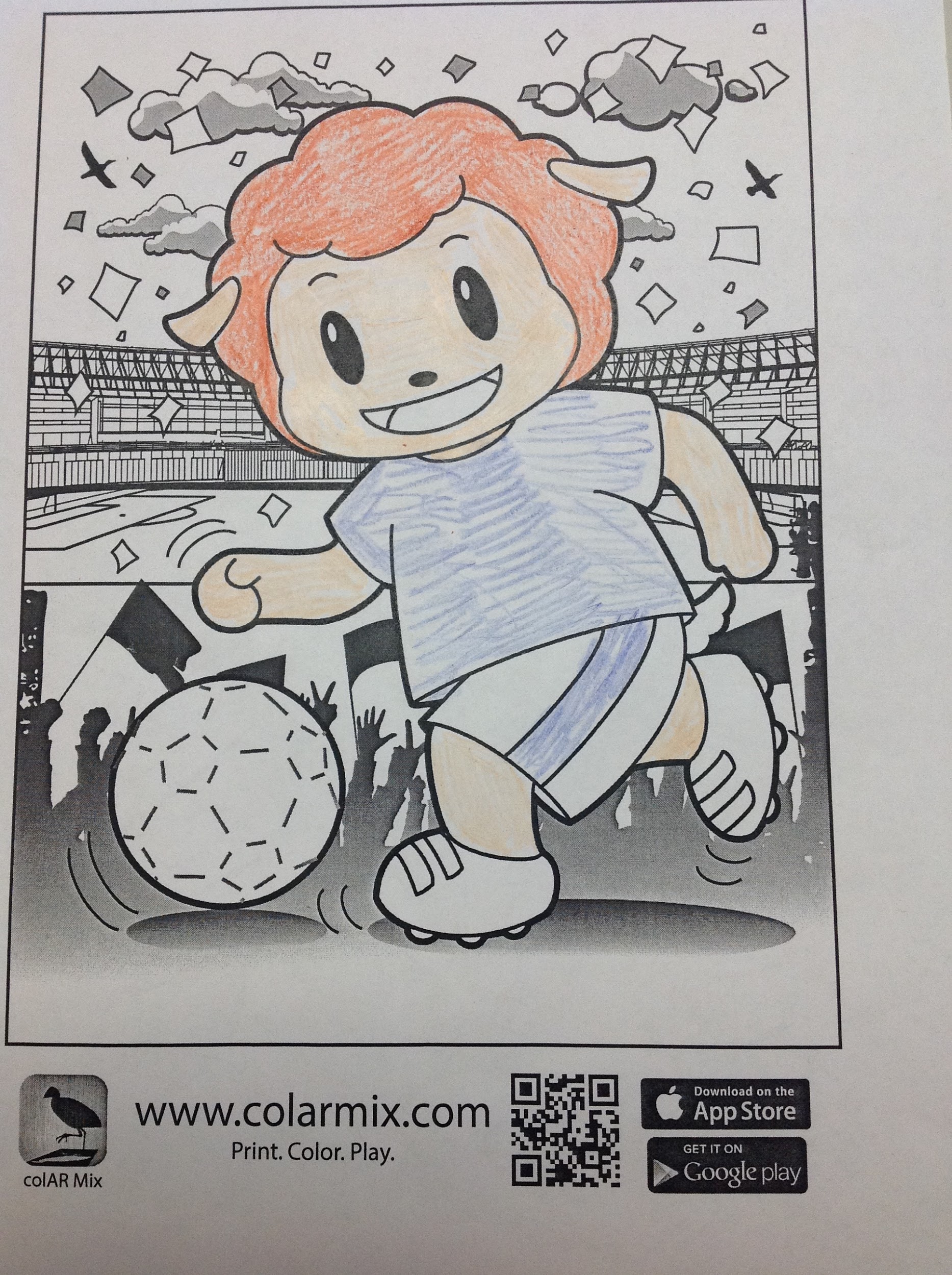 Choose 2-4 Quiver coloring pages. 

Checklist and Rubric
http://bit.ly/wrtpop
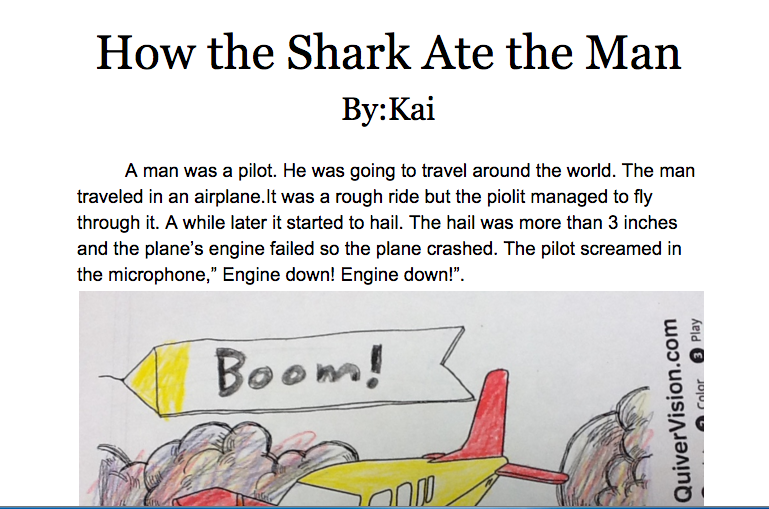 ColAR App Illustration
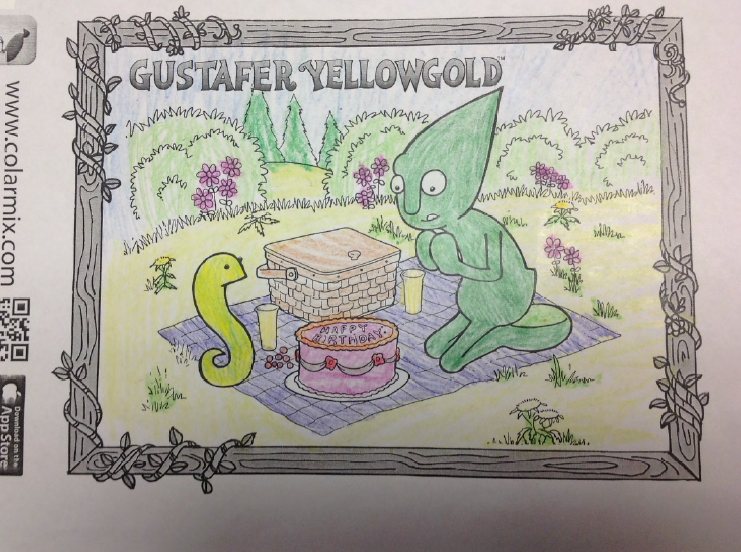 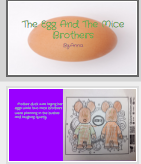 Google Doc
Google Presentation
Poppin’ Picture Book Examples
http://issuu.com/librarymax/docs/create_or_upload_your_poppin_pictur
http://issuu.com/librarymax/docs/createoruploadyourpoppinpicturebook/1
See our finished products: http://issuu.com/librarymax
http://bit.ly/wrtpop
How can Augmented Reality enhance your library programming?
http://bit.ly/wrtpop
[Speaker Notes: Think about marketing, student engagement, deeper]
How might Augmented Reality lead to deeper learning?
http://bit.ly/wrtpop
How can Augmented Reality help us differentiate instruction?
http://bit.ly/wrtpop
[Speaker Notes: Think about content and process.]
Ready to Move On?
Two Guys and Some iPads

Aurasma

Daqri
http://bit.ly/wrtpop
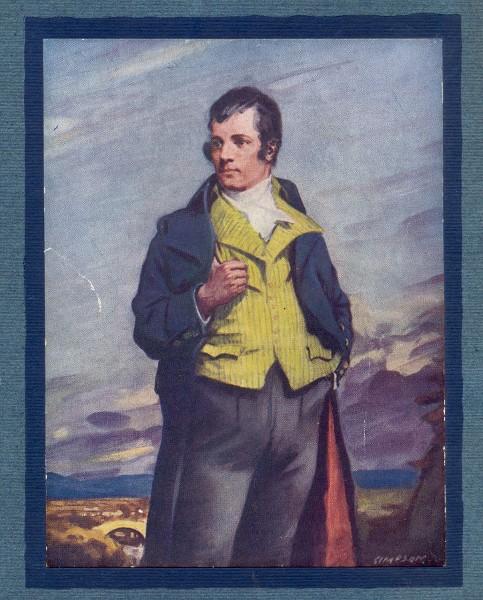 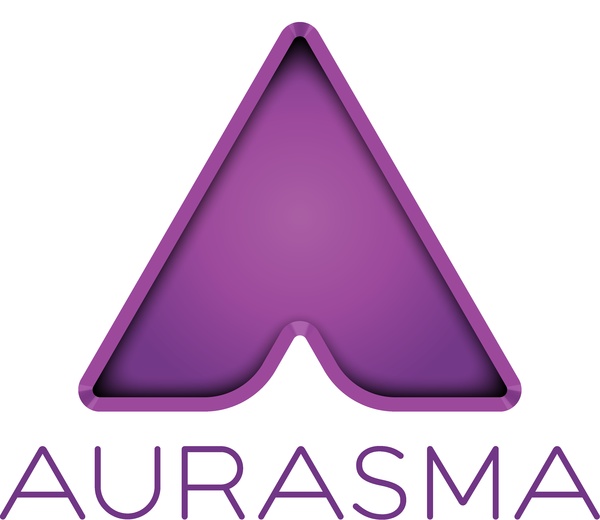 [Speaker Notes: channels, social media like platform, easy to keep private, great for elementary.]
Library Orientation
http://bit.ly/wrtpop
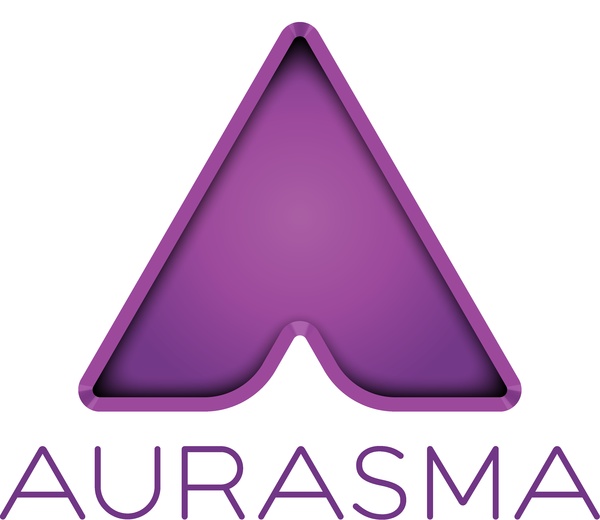 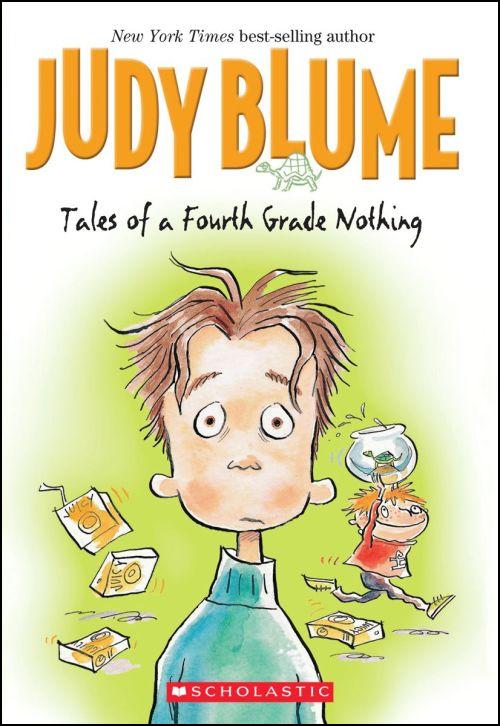 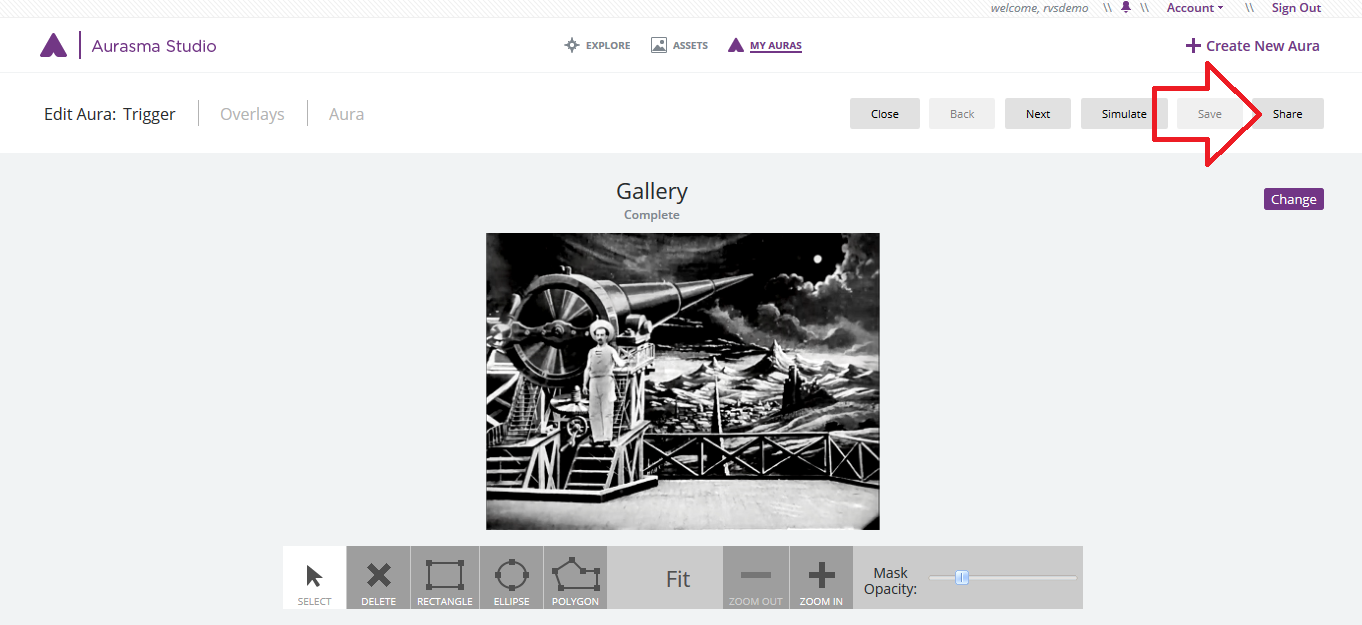 https://studio.aurasma.com/login
[Speaker Notes: Studio- more complex, for teachers]
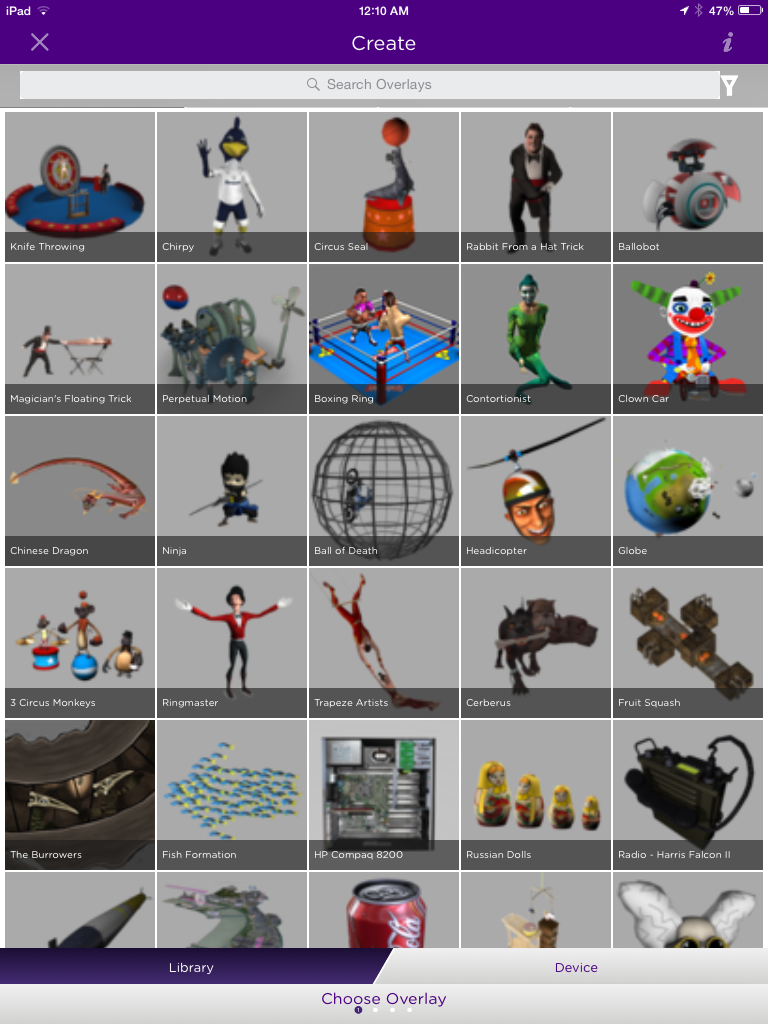 [Speaker Notes: students create in iPad app, class login, must follow a channel to scan an aura, safer]
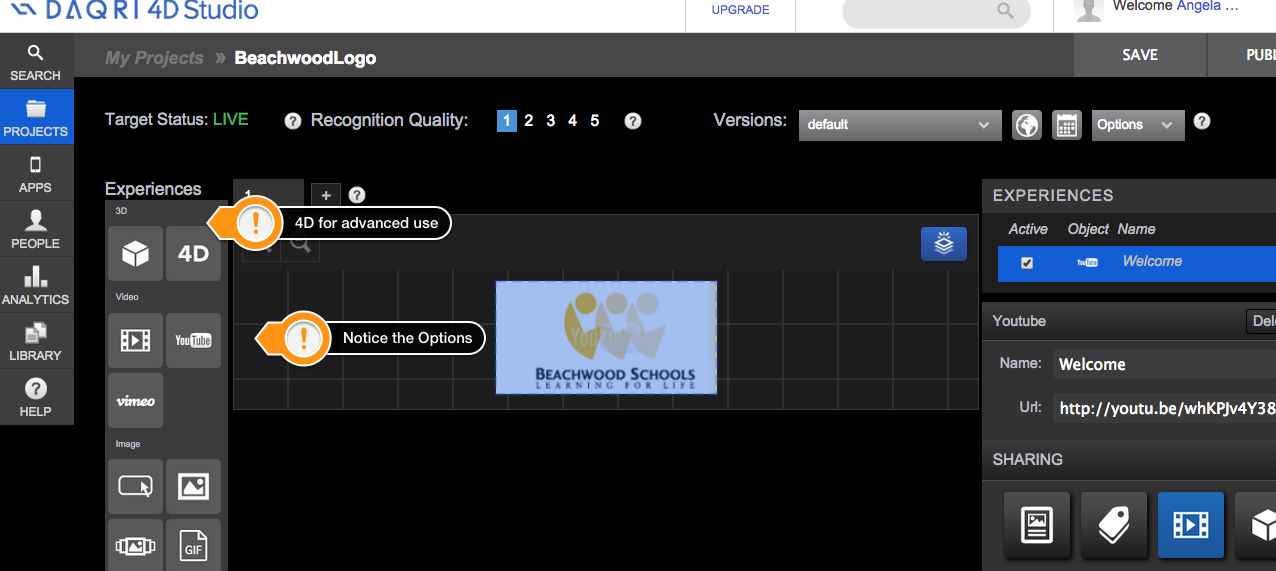 [Speaker Notes: more sophisticated 3D and 4D, teacher as creator, HS students]
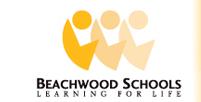 Scan with the Daqri App
[Speaker Notes: Old video, but illustrates how we can use Daquri to embed anything.]
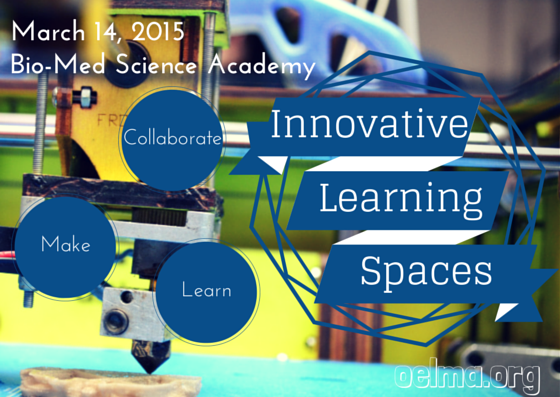 Scan with the Daqri App
Ideas?
http://bit.ly/wrtpop
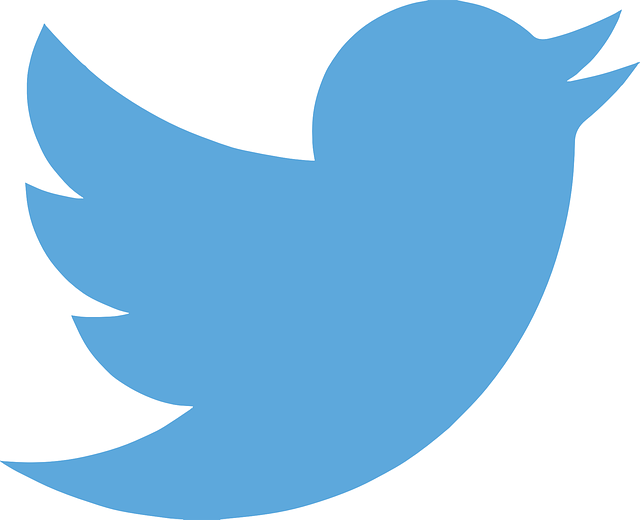 @librarymax